SBS Quality Database Version 6.0 Overview
New features
Benefits
What’s new in 6.0
New features include:
Improved menu system
Improved dashboard
Improved CAR Process
configurable workflow controls
electronic signature approvals
Document the context of the organization
Risks and opportunities of interested parties
Fishbone diagram / cause and effect analysis
Environmental Health and Safety (EHS)
safety incident reports
job hazard assessments
hazardous waste tracking
Lessons Learned Register
New and improved reports
Minor bug fixes
SBS Quality Database Version 6.0
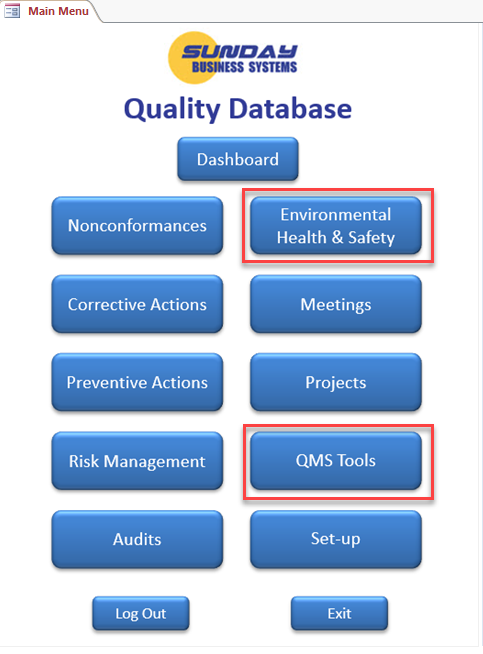 2 new features added:
An Environmental Health & Safety (EHS) module
Safety Incident records and management
Job Hazard assessment
Hazardous material Transactions
EMS interested parties and organizational context 
A QMS Tools module
Lessons Learned (register)
Context of the Organization
Fishbone or cause and effect diagram for problem-solving
Simple surveys

Additional bug fixes and enhancements are included
Environmental Health & Safety Module
Safety incident records and management
Job Hazard Assessment
Hazardous Material Transactions
EMS Context of the Organization
QMS Tools
Lessons Learned Register
ISO 9001 Section 4 Context of the Organization
Section 4.0 Context of the Organization
can be difficult to interpret, document, and demonstrate in an audit
We have made it very easy to comply with all the requirements of section 4
Context of the Organization, Interested Parties, Issues & Risk
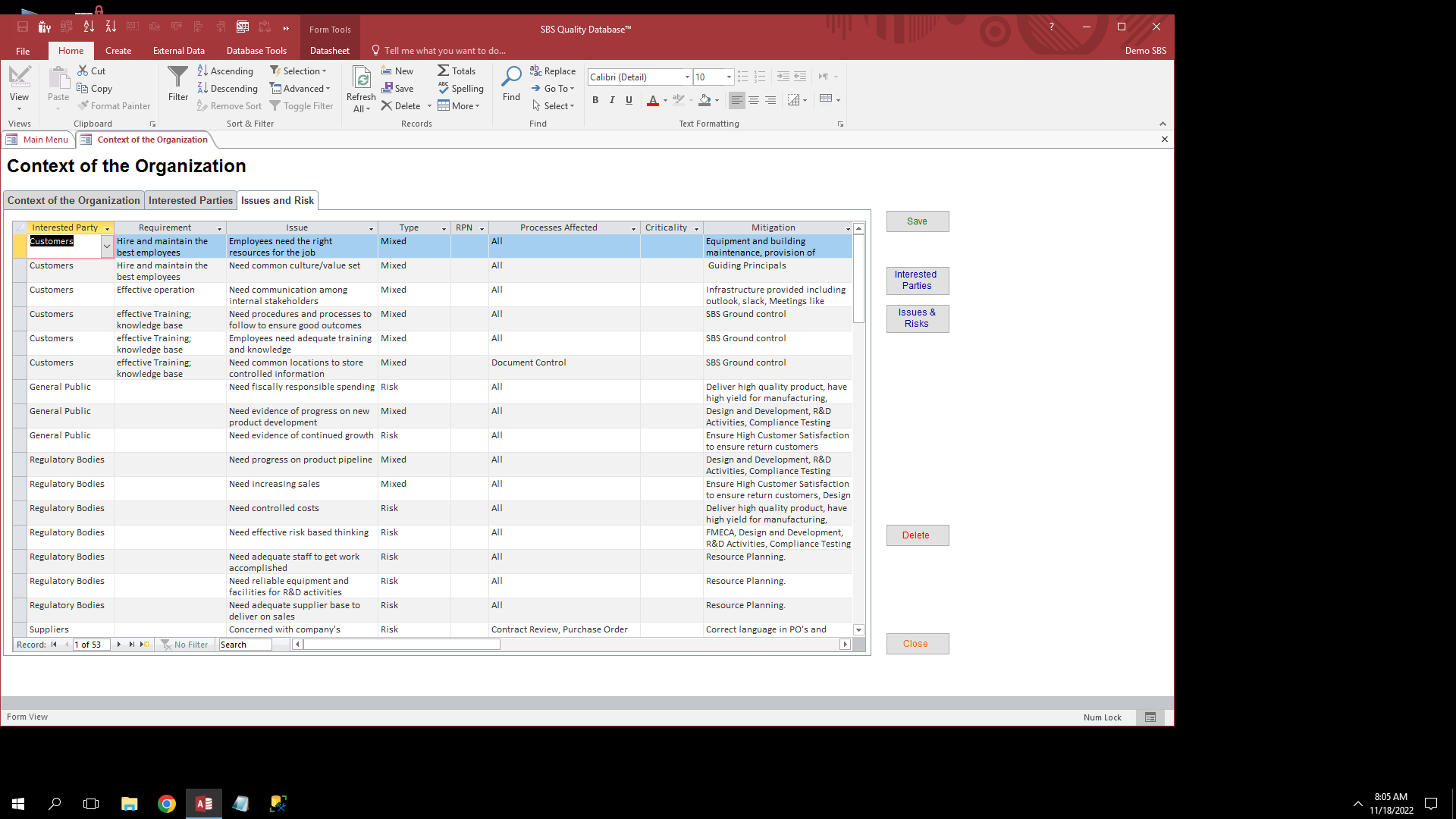 Cause and Effect Diagram (Fishbone)
Simple Surveys